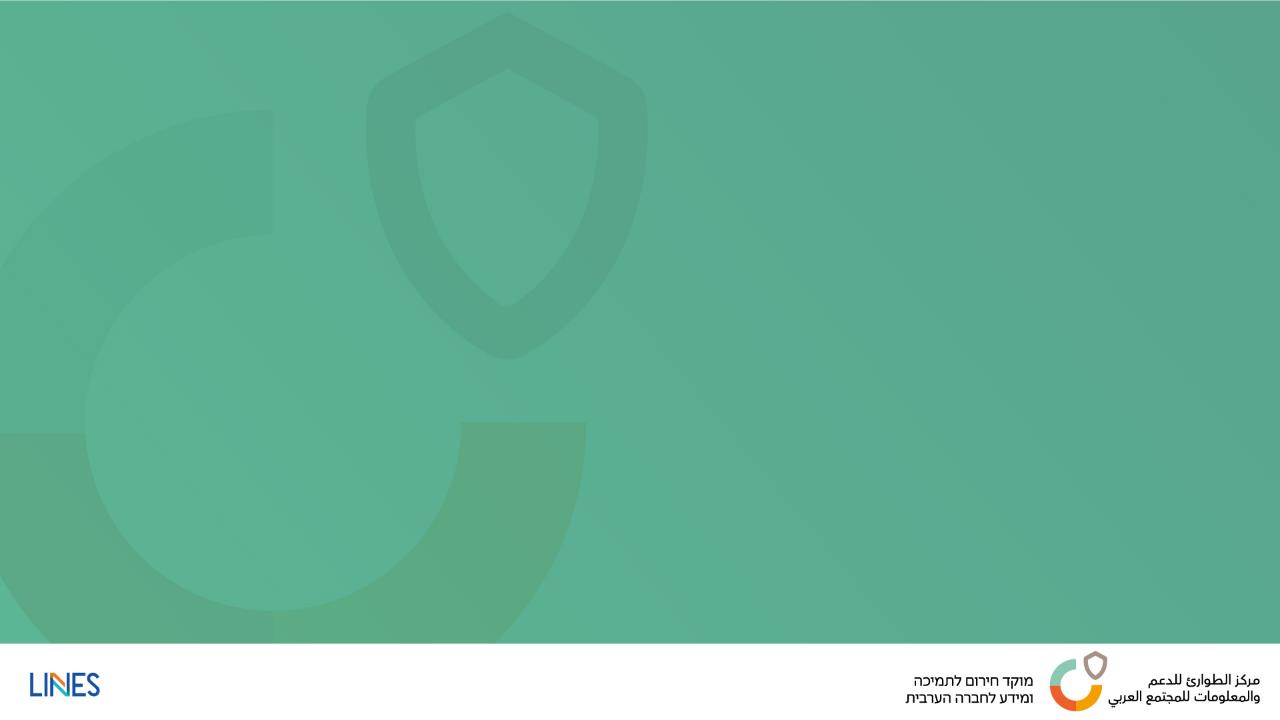 סטטוס מוקד חירום 
מנכ"לית המשרד לשיוויון חברתי וקידום מעמד האישה
30 לאפר 2024
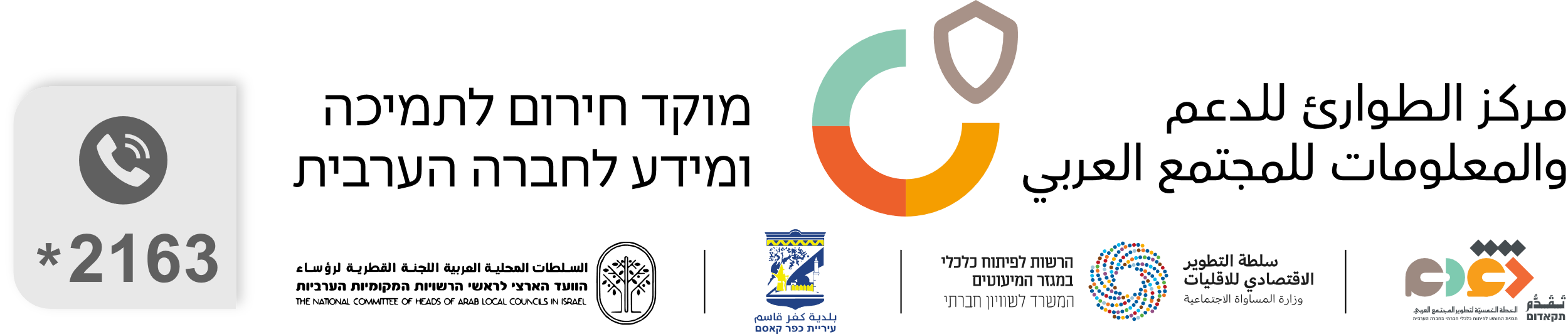 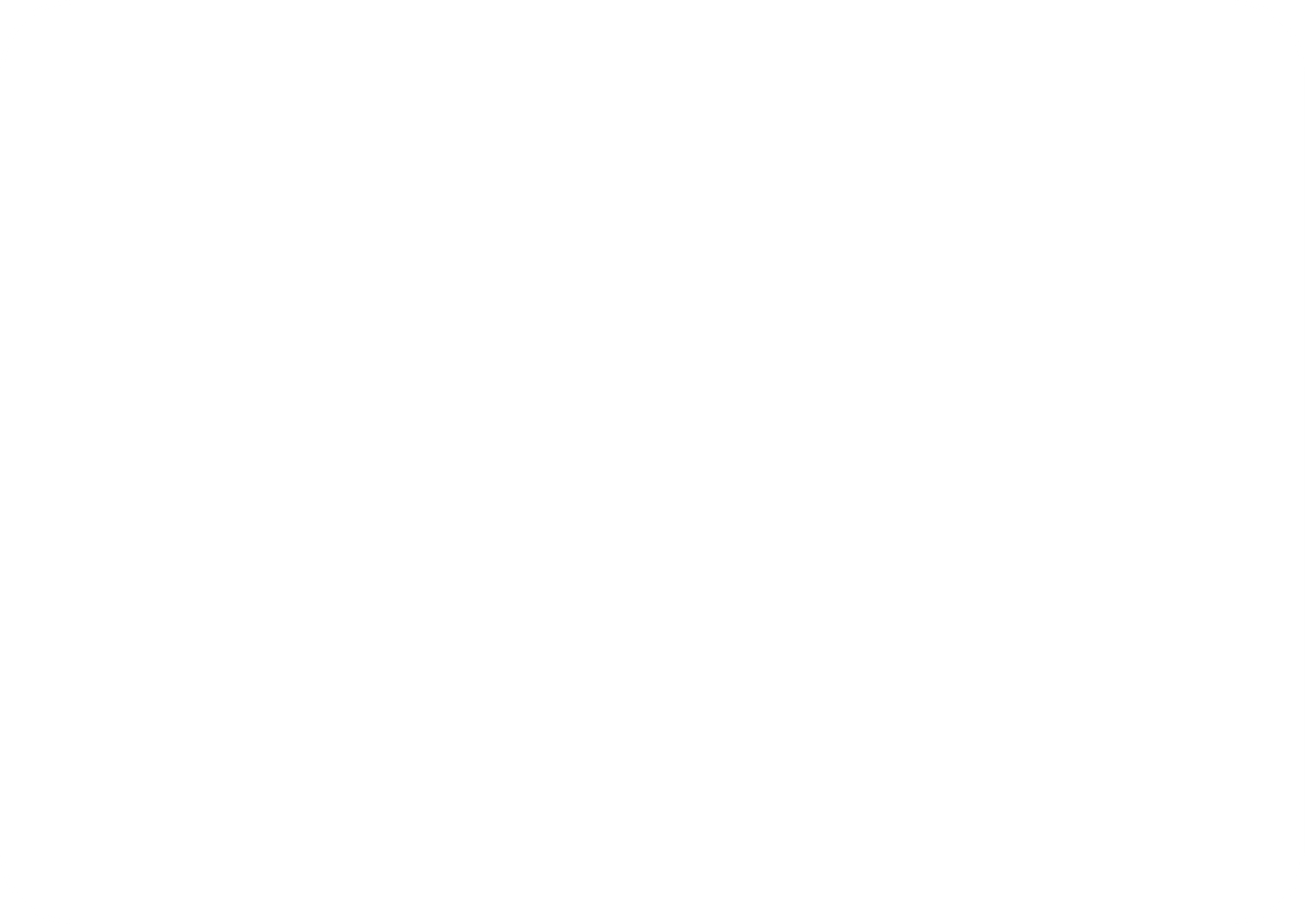 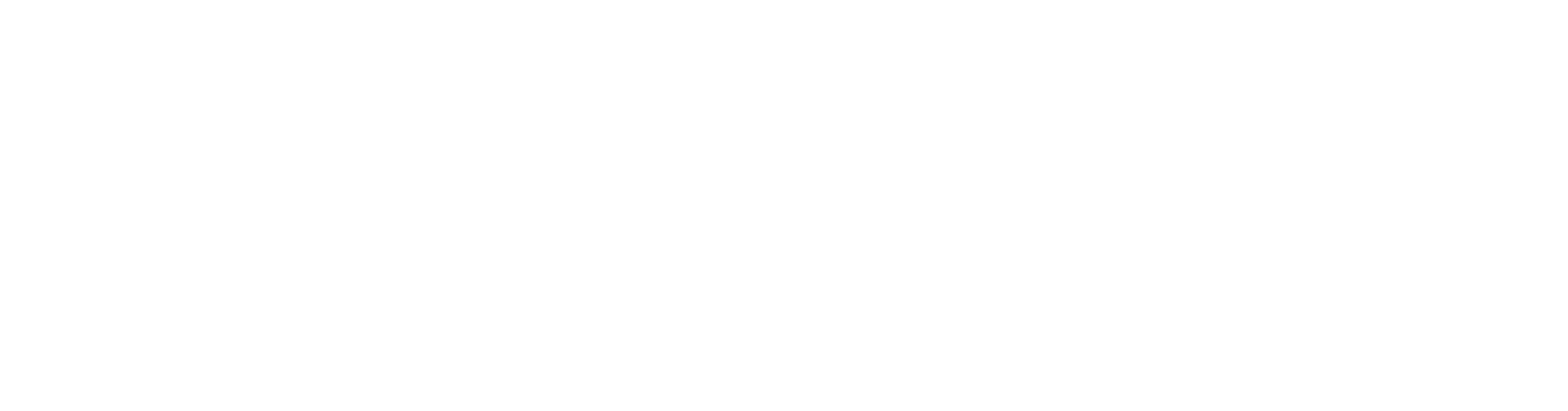 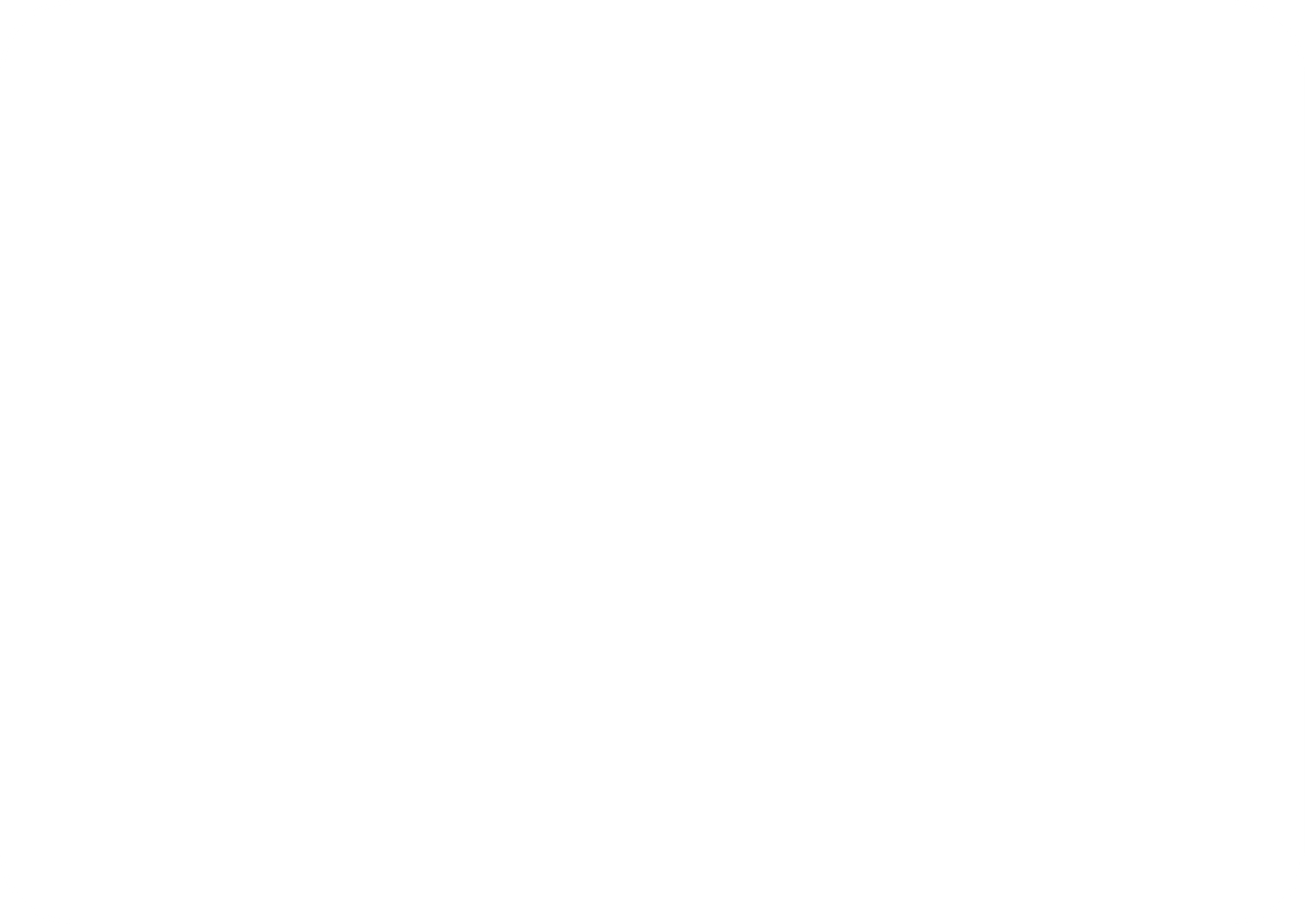 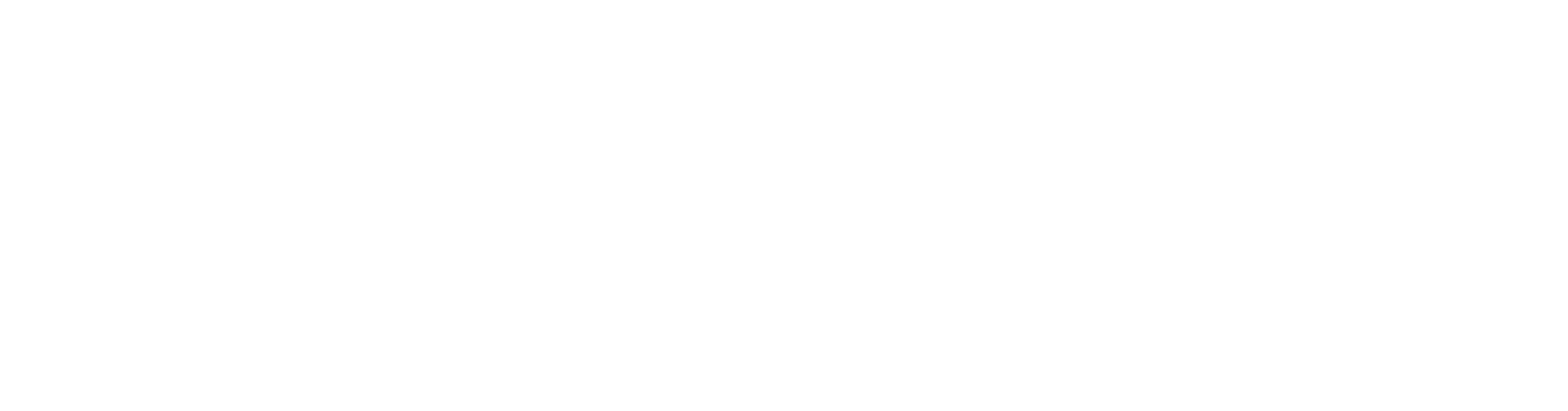 ביטחון VS כלכלה
משאבים
"המוכנות וההיערכות לחירום נמצאות בשולי סדר היום של בעלי התפקידים ברוב הרשויות המקומיות.התמודדות התושבים עם קשיי היום־יום ואדישותם לחירום משפיעים אף הם על יחסה של הרשות לתחום ומונעים ממנה לראות בו שדה פעולה חיוני."
"המחסור במשאבים ובתקציבים המיועדים להכנת היישובים הערביים למצבי חירום לא אפשר העלאת הנושא על סדר היום של התושבים, ותרם במידה ניכרת לחוסר המודעות לחשיבותו ולהשלכותיו על התושבים ועל היישובים. התוצאה היא רמת היערכות נמוכה של הציבור הערבי לחירום"
חוסנה של החברה הישראלית במשבר הקורונה / INSS  פברואר 2021 אפרים לביא, מאיר אלרן, ח'דר סואעד, שמואל אבן
הנחות מוצא ערב מצב החירום
יש הכרה משמעותית (מס' דוחות) על היערכות חסר לחירום בחברה הערבית.
יש הכרה משמעותית בצורך לצמצם פערים בתחומי השגרה,לא כל שכן – בחירום.
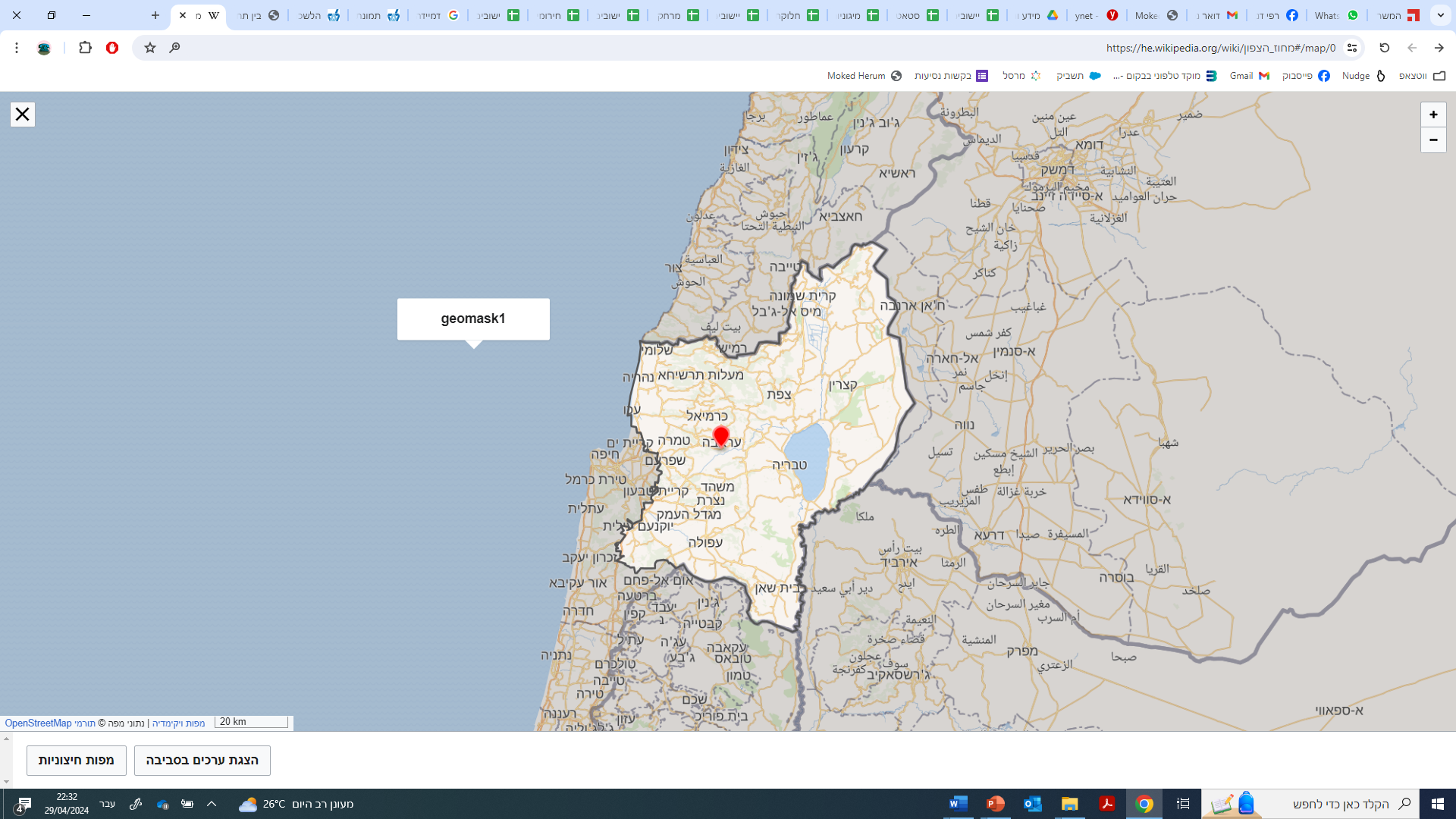 תרחיש הייחוס: הרחבת החזית הצפונית לכדי מלחמה עצימה בתוקף!)נכון לכרגע צו הפינוי בתוקף עד 7 ליולי(מחוז צפון (משרד הפנים) – 1.5 מיליון איש. 0.65 מיליון חברה ערבית – 45% (יישובי ה"מ 550) 0-20 ק"מ מהגבול – 14 יישובים 0-30 ק"מ מהגבול – 32 יישובים
אבחנות מרכזיות עד כה – מוקד חירום
משרדי ממשלה: פערים משמעותיים בהיערכות לחירום (לדוג': חוסר במרפאות אחודות, חוסר בסניפי ברזל, חוסר בתוכניות מותאמות לפינוי).
רשויות מקומיות: פערים משמעותיים בהיערכות לחירום (לדוג': הכשרות מכללה לאיתנות, חיבור למערכת שוע"ל, חיבור לדשבורד מ. בריאות,  ציוד חירום, תיקי חירום) 
משקי בית חברה ערבית: עלייה משמעותית באבטלה וירידה משמעותית בהכנסה. 
חברה אזרחית מהחברה הערבית: לרוב ארגונים קטנים עם יכולת פעולה מועטה בחירום. יכולת נמוכה מאוד להיתמך מפילנתרופיה.
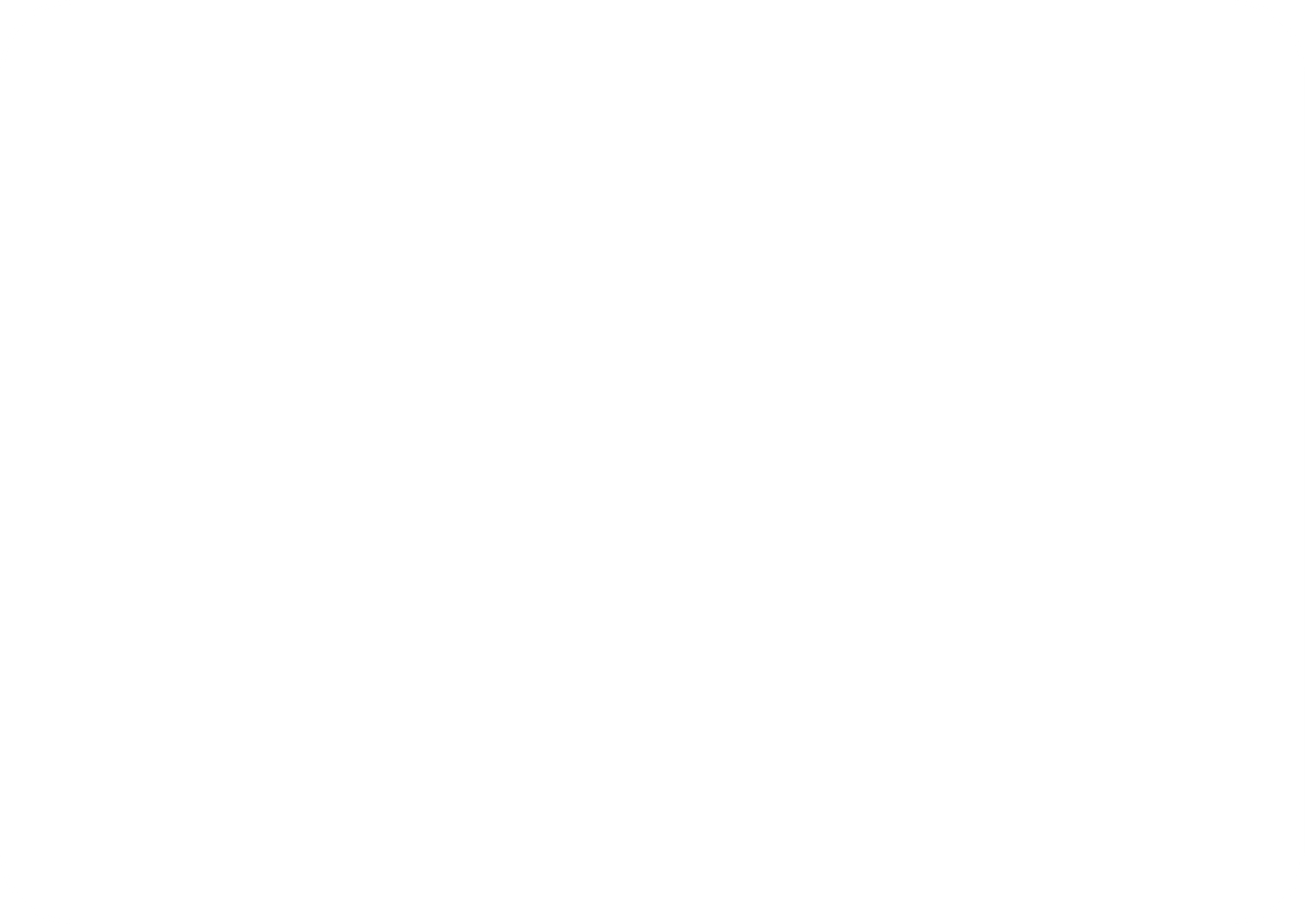 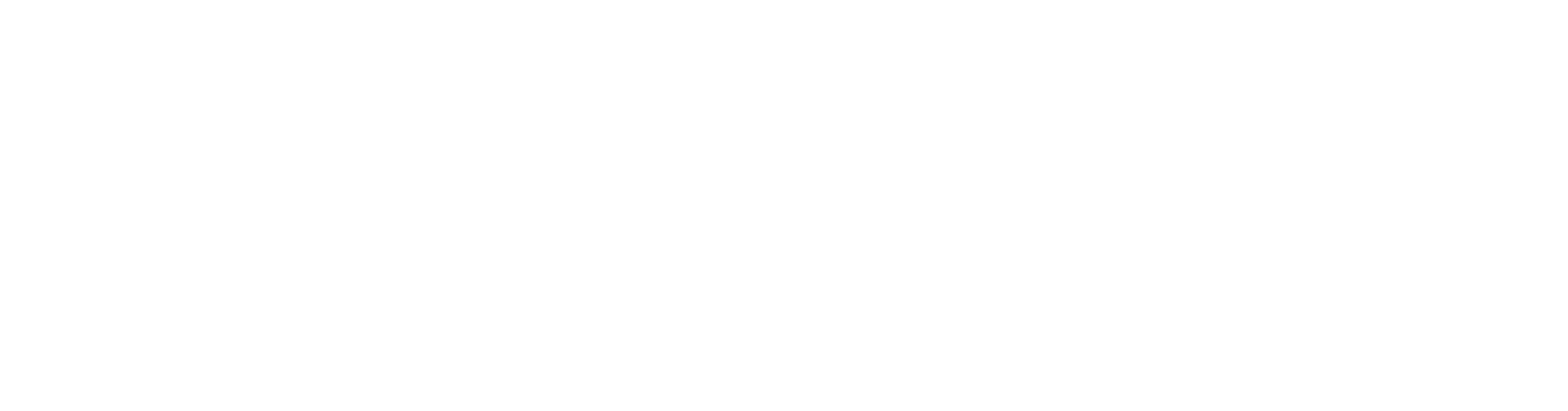 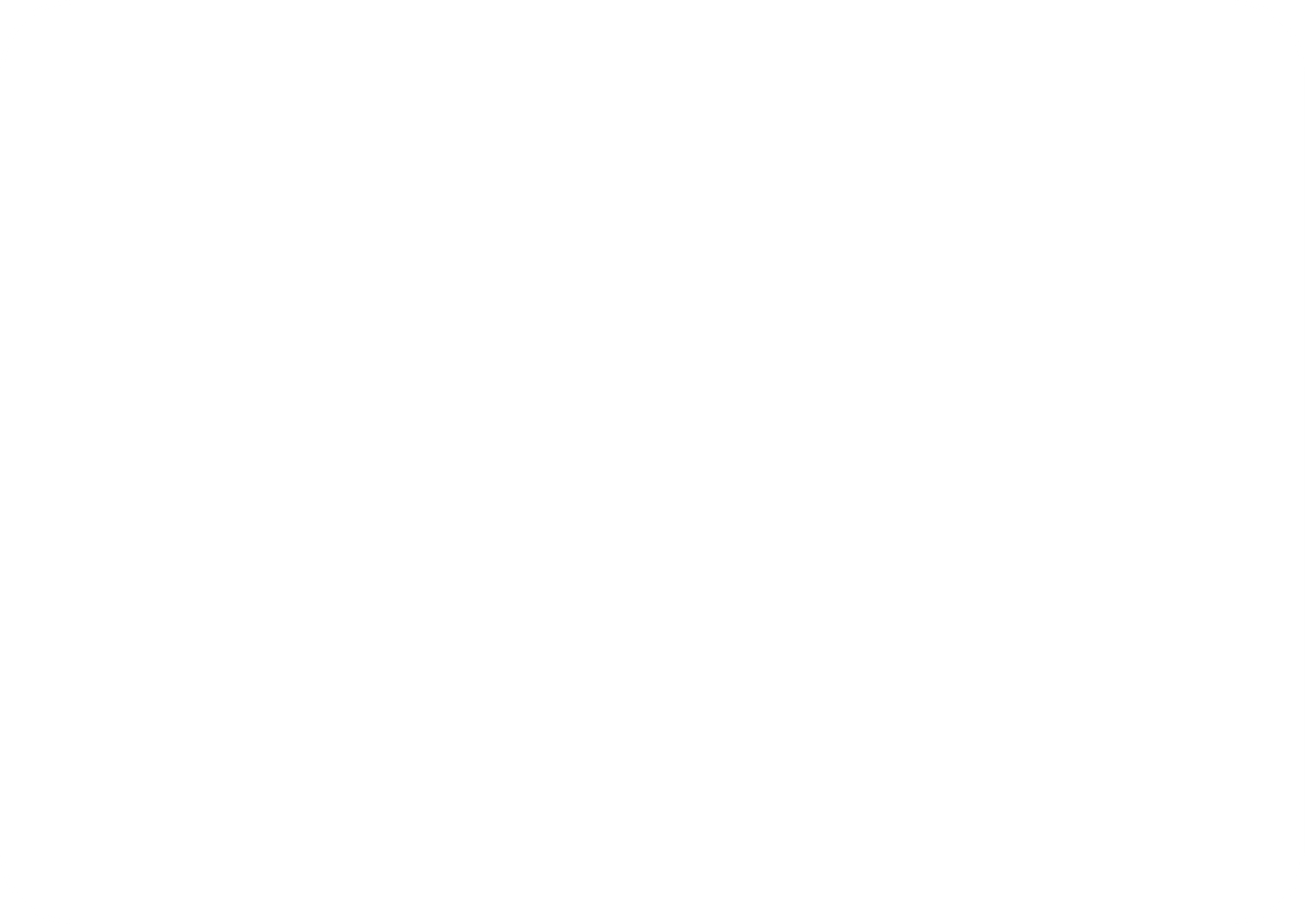 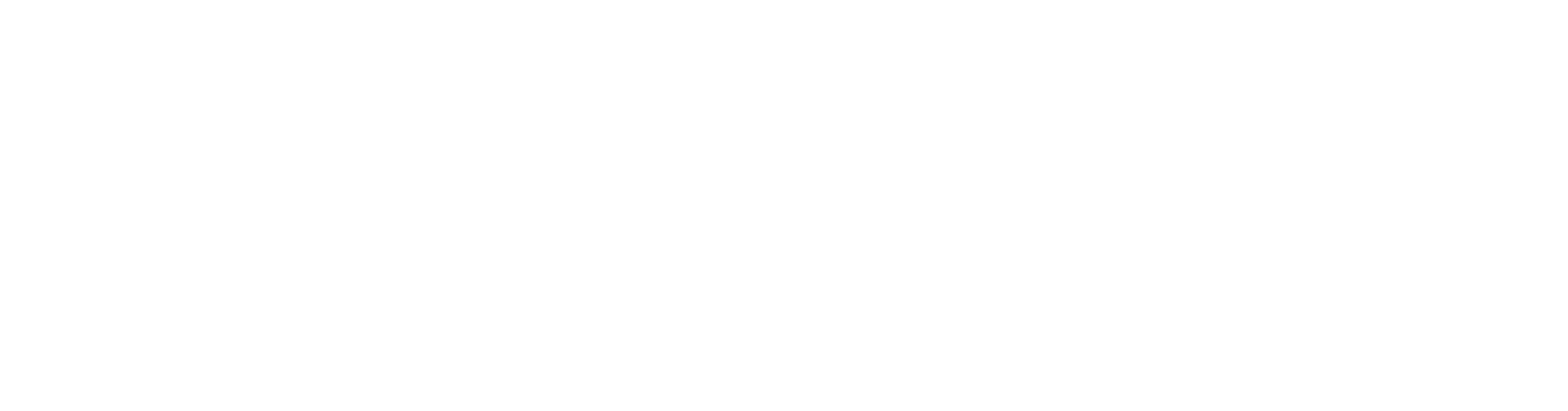 מיגון
סניפי ברזל
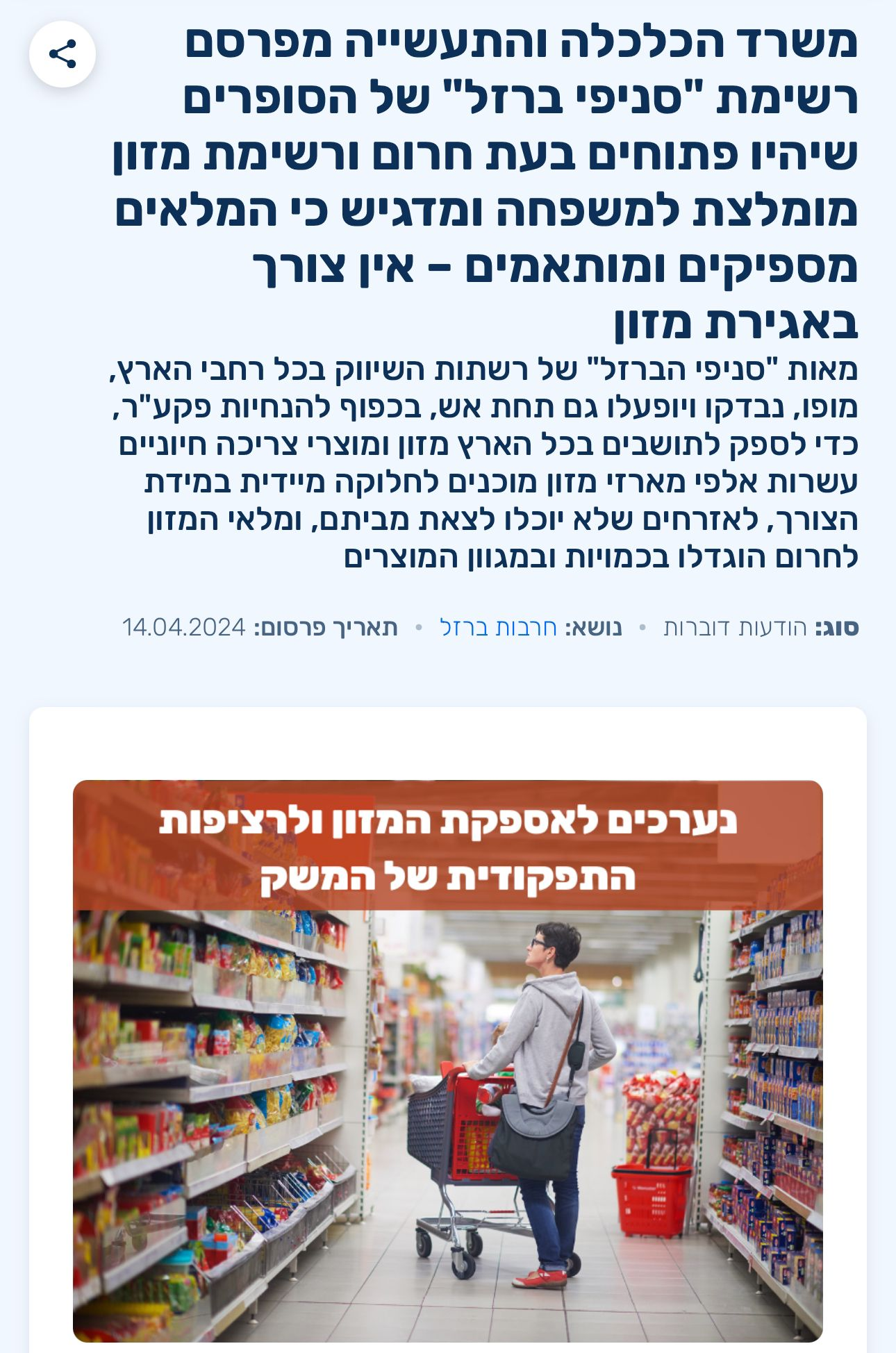 7 
מתוך
321
2 לעומת 128
פעולות מרכזיות עד כה - מוקד חירום
למידה – מלחמת לבנון השניה 2006  / למידה – מערכי חירום (מלון אורחים/מרכז הפעלה/מכלולים ועוד) 
חשיפת פערים משמעותיים בהיערכות לחירום – משרדי ממשלה (דוגמאות: חסר בהכשרות מכללה לאיתנות, פער מיגון, פער סניפי ברזל) – הצפתם ועבודה לצמצומם. 
קישוריות גבוהה ונוכחות – רשויות 550 בכלל ורשויות 0-20 בפרט. 
קישוריות גבוהה - פיקוד העורף, בריאות, כלכלה, שירות התעסוקה, עבודה, רווחה, חינוך, פנים. 
מפגשים רבים במוקד – נשיא המדינה, השר גנץ, השר ארבל, אלוף פק"ער, פרקליט המדינה ועוד. 
נוכחות משמעותית ברשתות החברתיות ובקבוצות הווטצאפ.
הכשרות בהיקף רחב – חירום וחוסן / חירום תעסוקתי.
העברת נכסים לרשויות המקומיות – מיגוניות / נגררי סע"ר / חבילת מסרונים / ... 
בניית תוכנית לפעולה תוך כדי התממשות תרחיש הייחוס.
הסברה ותקשורת
"מפל מסרים" בקבוצות ווטצאפ: רשויות (179 חב'), דוברות (52 חב'), חברה אזרחית (132 חב'), תעסוקה (205 חב'), מתנדבים (85 חב'). סה"כ 540 איש במעגל ראשון למסרים (20% הפחתה).
מערכי הסברה (חשיפות במאות אלפים): הכי מוגן שיש (940), חוסן נפשי (995), הנגשת זכויות ומשק בית (1,240), חיים משותפים (2,309), שוק אפור (2,567) 
פיקוד העורף: שת"פ, ישיבה שבועית, קמפיינים מתואמים, אישורים. 
כל זכות: שת"פ, הנגשה קבועה (למעט מ 20 רכיבים עד כה), דף נחיתה משותף. 
תעסוקה: מערך הסברה – מסרים של העצמה והכרה בזכות הבסיסית והחשובה לעבודה. זכות זו אינה מטשטשת את החששות הלגיטימיים, אלא להיפך, מקנה את הכלים להתמודד עם אותם חששות בצורה בריאה ומועילה.
חברה אזרחית והכשרות
הכשרות – 35 הכשרות (רפואת חירום, מודל מעש"ה, הכנות סטודנטים לשנת לימודים, חוסן לצוותי גיל רך ועוד) – כ 1600 משתתפים. מהכשרה של שעתיים עד 208 שעות. 
ארגוני חברה אזרחית – 11 עמותות (לא כולל תחום תעסוקה) לקחו חלק בפעילות עד כה. סדנאות, ליווי קהילות, מודעות לזכויות, ליווי מפונים, תמיכה טלפונית, ניהול כלכלי בעת חירום, ערכות למשפחה, חוברות לילדים. 
הכשרות ארגוני חברה אזרחית לעת חירום (שותפות עם ג'וינט) 20 עמותות, 6 מפגשים. 
תשביק (חיבוריות) – 65 פניות למערכת. רובן הגדול נענה. 
העלאת מודעות לחוסן רגשי וקהילתי – יום עיון בבית הנשיא, סקר דעת קל בחברה הערבית. 
מרס"ל (מרכז סיוע לאזרח – פיקוד העורף) – נציגות של המוקד כמייצג חברה ערבית בפק"ער.
רשויות מקומיות
מיפוי נכסים ב 58 רשויות (100%) במהלך אוקטובר (תשתית, תקשורת, ציוד, הדרכה ועוד) + מיפוי חוזר בינואר. 
העברת נכסים לרשויות המקומיות: 
מיגוניות המשרד (32) – רציפות תפקודית בתחום מזון.  
נגררי סע"ר (16) – בהינתן שנערכה הכשרה. 
חבילות מסרונים לכ – 20 יישובים. 
תשתיות נתונים ותובנות לפעולות עומק: מחקר השוואתי מיגון, ה"מ 0-5 (נוכחית), פינוי להתרעננות – משולש. 
קשר רציף עם בעלי התפקיד ברשויות המקומיות (כולל עשרות פגישות וסיורים). 
קשר משרד כלכלה – איתור סניפי ברזל שלא במסגרת רשתות
תעסוקה בחירום
התחום פועל מסוף נוב'. 
זינוק בדורשי עבודה בנוב' (בכל קבוצות האוכלוסייה). בפבר' התמתנות בכל הקבוצות למעט חברה ערבית. 
דאטה ומידע: עבודה מול גופי הידע (שירות תעסוקה, למ"ס, אג' מחקר מש' העבודה) להנגשה. 
מעסיקים: מיפויי דרושים, חיבור למקורות גיוס. 
פרט ותעסוקה: הכשרה ראשונה לצוותי ארגוני תעסוקה – חיזוק חוסן אישי ותעסוקתי בקרב דורשי עבודה / הכשרה שנייה – נציגי רשויות מקומיות. 
הסברה (ראי הסברה ותקשורת) 
מהלכים מקומיים: נצרת, שפרעם, רהט, אום אל פאחם
פעולות להמשך:
התחלה וסיום פעולת הוועדה בפיקוד העורף. 
מיצוי העברת נכסים לרשויות המקומיות. 
מיצוי מהלכי צמצום פערי הערכות לחירום מול המשרדים השונים והרשויות המקומיות. 
אישור ואימון על תוכנית פעולה של המוקד לחירום. 
מחקר הערכה על פעולת המוקד – המכון למחקרי ביטחון לאומי.  
כנס בנושא חוסן נפשי וקהילתי בבית הנשיא (+פרסום סקר) 
עיגון תפיסת החירום ופעולת מוקד חירום לתמיכה ומידע (חוזה נצור במשרד, פרויקטור בפק"ער, החלטת ממשלה – תיקון פער מיגון)
התקשרות
עד כה: 
התקשרות ראשונה: 11 לאוק – 11 לינו 
הארכת התקשרות ראשונה על בסיס יתרות: 12 לינו – 12 לפבר 
התקשרות שניה: 13 לפבר – 13 למאי 
הצעה להמשך – פעולה כל עוד המצב המיוחד בעורף נמשך 
הארכת התקשרות נוכחית על בסיס יתרות ב - 18 יום עד סוף מאי. 
התקשרות חדשה ל 4 חודשים החל מה 1 ליוני כולל סעיף סיום פעולה מוקדם -  3 שבועות לאחר חזרה לשגרה.